Блиц
1. Какое утверждение о географических различиях в продолжительности дня и ночи на Земле верно?
А)	продолжительность дня на тропиках всегда больше продолжительности ночи;
Б)	самый длинный полярный день наблюдается на Южном полярном круге;
В)	самая длинная полярная ночь наблюдается на Северном полярном круге;
Г)	продолжительность дня на экваторе всегда равна продолжительности ночи.
2. Первыми европейцами, открывшими восточные берега Северной Америки, были:
А)	голландцы;
Б)	португальцы;
В)	норманны;
Г)	испанцы.
3. В какой горной системе количество высотных природных поясов будет больше:
А)	Уральские горы;
Б)	Гималаи;
В)	Саяны;
Г)	Скандинавские горы
4. В конце палеозоя была эпоха складчатости:
А)	альпийская;
Б)	байкальская;
В)	герцинская;
Г)	каледонская
5. Наибольшие высоты имеет хребет, расположенный на территории России:
А)	Джугджур;
Б)	Черского;
В)	Становой;
Г)	Сихотэ-Алинь.
6. Твердость горных пород и минералов определяется по школе:
А)	Бофорта;
Б)	Рихтера;
В)	Мооса
7. Для какой природной зоны характерны такие условия формирования как постоянно высокие температуры круглый год, большое количество атмосферных осадков, выпадающих круглогодично и ежедневно:
1)	саванна;
2)	кампос;
3)	степь;
4)	влажные экваториальные леса.
8. Найдите город, не изменявший свое название в советское время и входящий в число городов-миллионеров России:
1)	Волгоград;
2)	Нижний Новгород;
3)	Самара;
4)	Казань
9. Средняя соленость Мирового океана составляет:
А)  7‰;               
Б)   35‰;              
В)   42‰;           
Г)   200‰.
10. Назовите два центра с развитым производством кружев:
1)	Великий Устюг, Вологда;
2)	Городец, Елец;
3)	Вологда. Гжель;
4)	Вологда, Елец.
11. Укажите народ, в своем историческом прошлом бывший кочевым, появившийся 
на территории современного проживания в России в XVII в.
А)	калмыки;
Б)	карелы;
В)	алтайцы;
Г)	адыгейцы
12. Какое соответствие «атмосферное явление – связанная с ним погода» является верным?
А)	циклон – ясная безветренная погода;
Б)	холодный атмосферный фронт – ясная погода без осадков;
В)	антициклон – пасмурная погода с осадками;
Г)	теплый атмосферный фронт – пасмурная погода с осадками
13. Выберите из списка ГЭС:
А) Сургутская;         
Б) Рефтинская;
В) Курская;             
 Г) Красноярская
14. Языки каких народов России не имеют генетических связей и относятся к группе 
изолированных:
1)	ханты, манси, селькупы;
2)	коряки, ительмены, чукчи;
3)	кеты, айны, нивхи;
4)	хакасы, шорцы, тувинцы
15. Найдите соответствие между субъектом федерации и наиболее характерной отраслью специализации его сельского хозяйства.
1)	Приморский край – выращивание сои;
2)	Дагестан – выращивание льна;
3)	Чувашия – виноградарство;
4)	Псковская область – козоводство
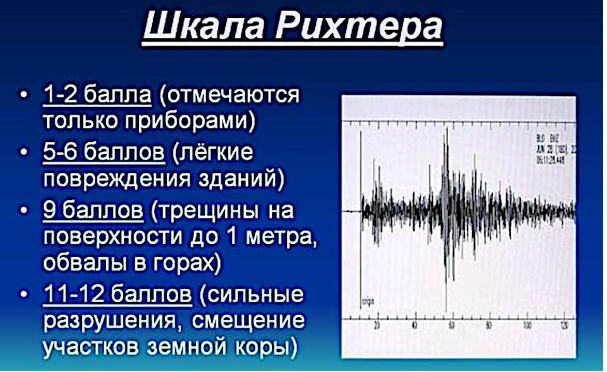 Шкала магнитуд Рихтера служит для измерения силы («размера») землетрясений; была предложена в 1935 году американским сейсмологом Чарльзом Фрэнсисом Рихтером и обозначается как «ML»
На денежных купюрах изображены российские города. Прочитайте описания изображений.
1.	На лицевой стороне: памятник Петру 1, парусник и здание Морского-речного вокзала. На оборотной стороне: Соловецкий монастырь.
2.	На лицевой стороне: памятник основателю этого города, часовня Казанской Богоматери, звонница с церковью Богоматери Печерской и Святые ворота с церковью Введения Спассо-Преображенского монастыря, а также герб города. На оборотной стороне: церковь Иоанна Предтечи.
3.	На лицевой стороне: памятник дипломату, благодаря работе которого граница стала проходить по пограничной реке. На оборотной стороне: мост через эту реку.
4.	На лицевой стороне: мост через полноводную реку. На оборотной стороне: ГЭС, расположенная вблизи этого города.
5.	На лицевой стороне: квадрига на портике. На оборотной стороне: один из крупнейших театров России.
Какие это купюры. Назовите города. Какой из названных городов второй по людности?
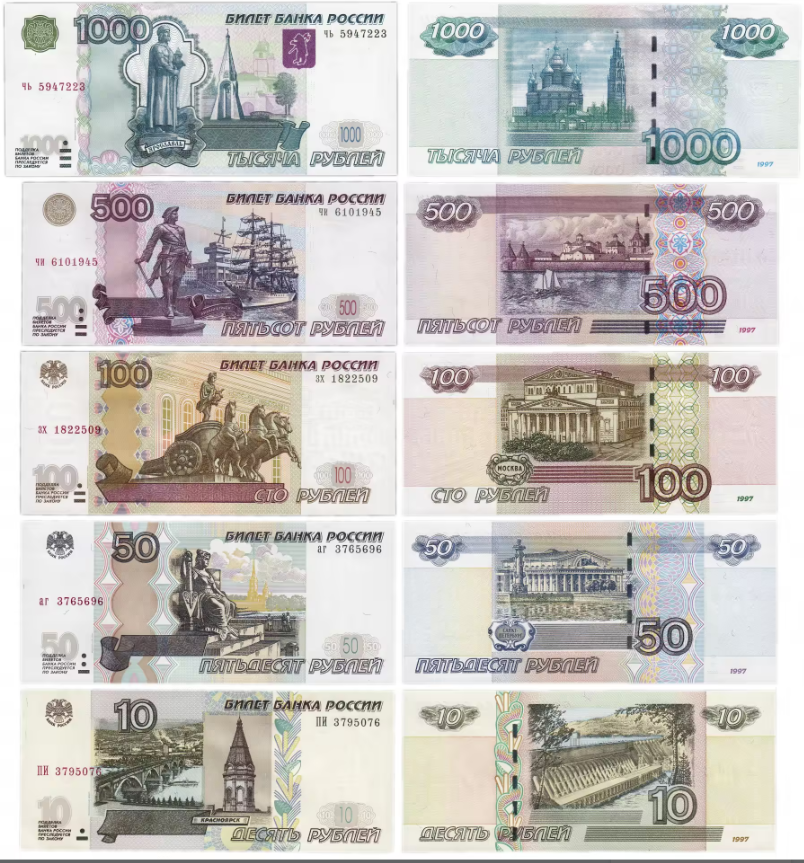 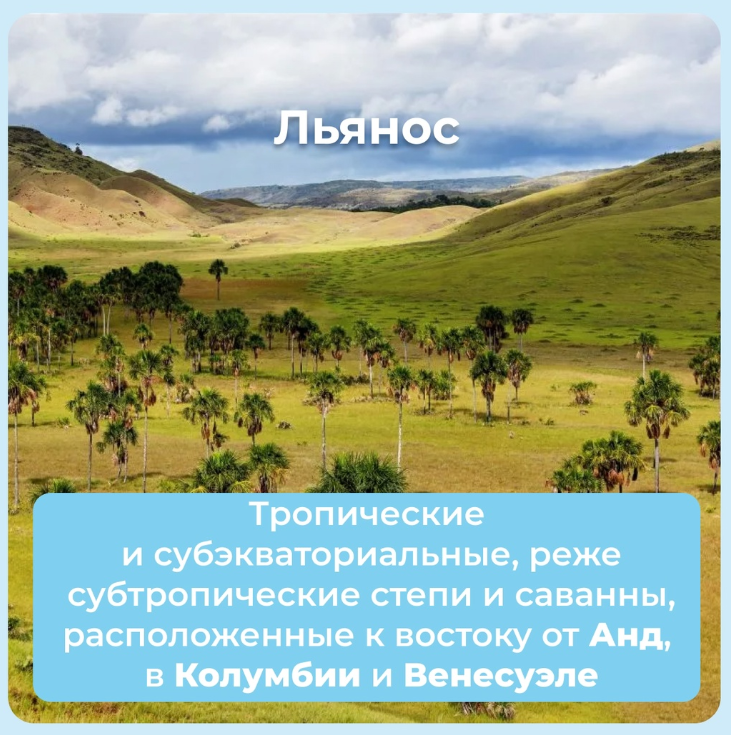 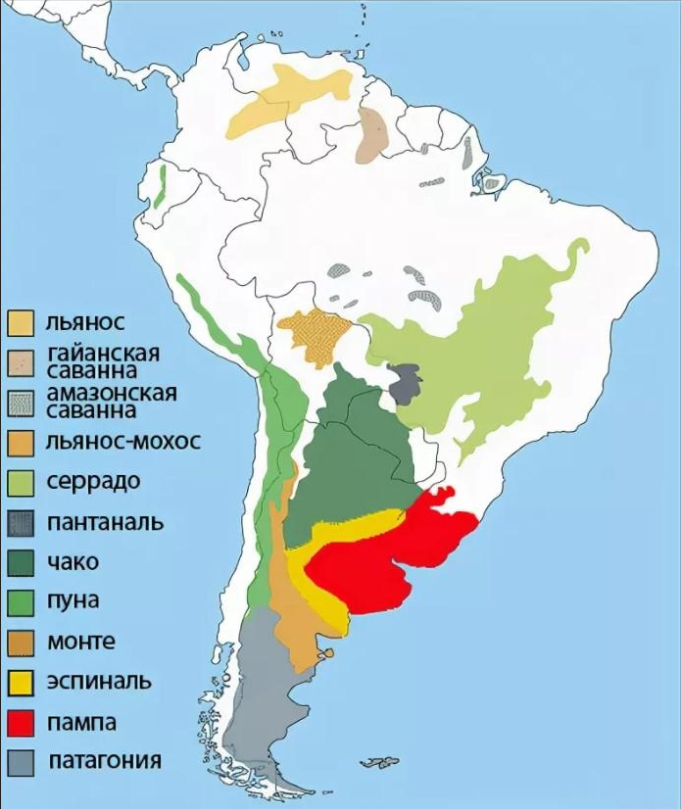 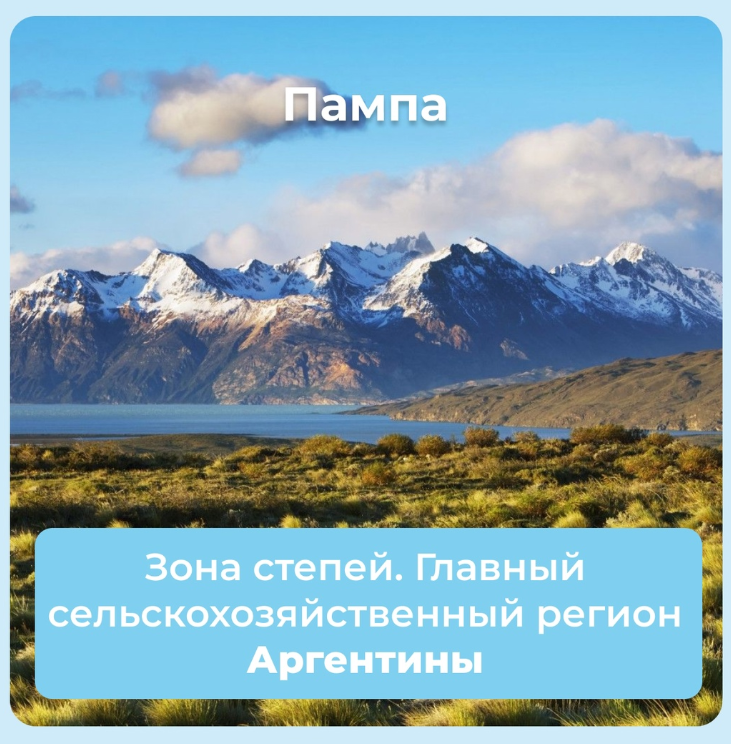 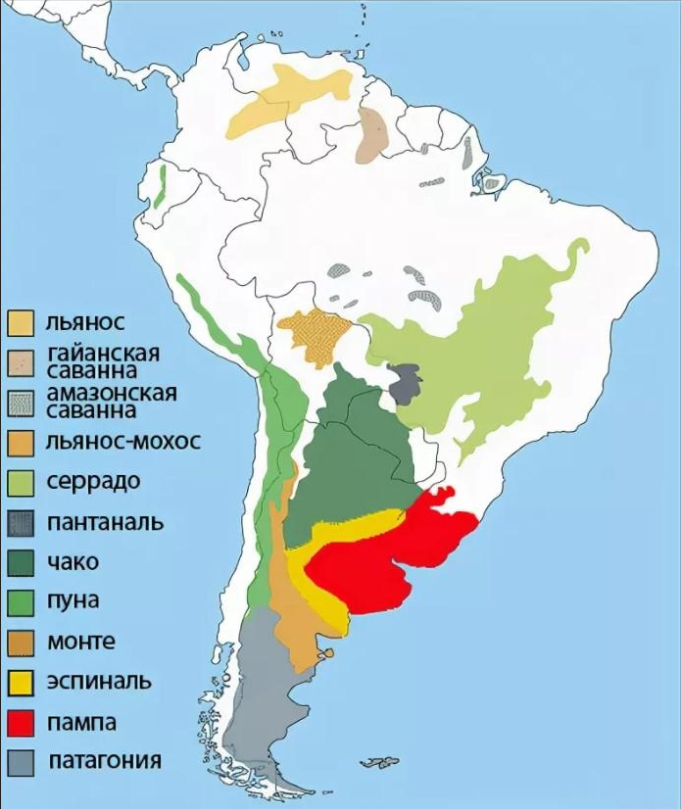 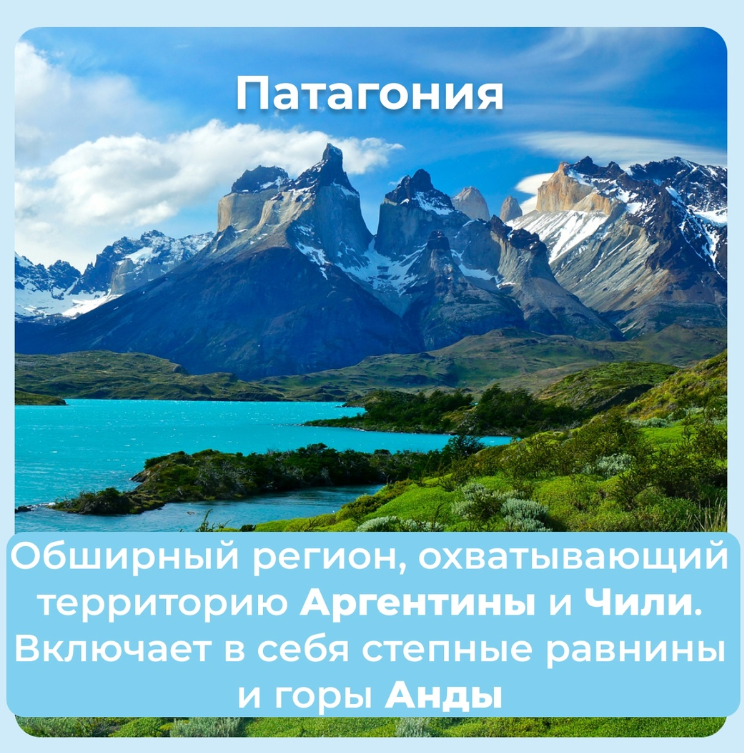 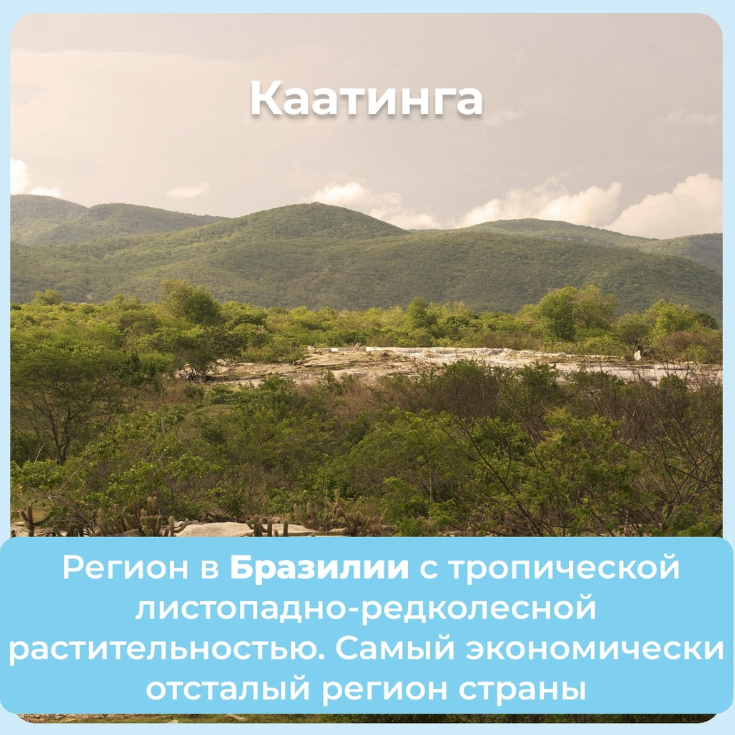 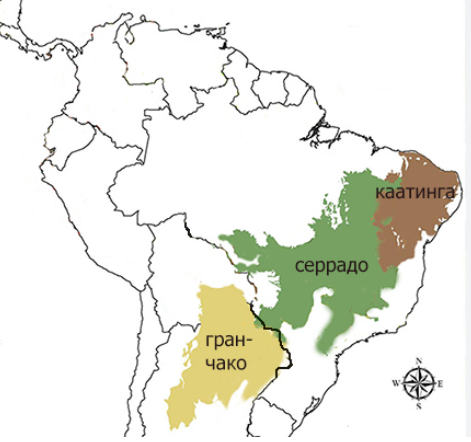 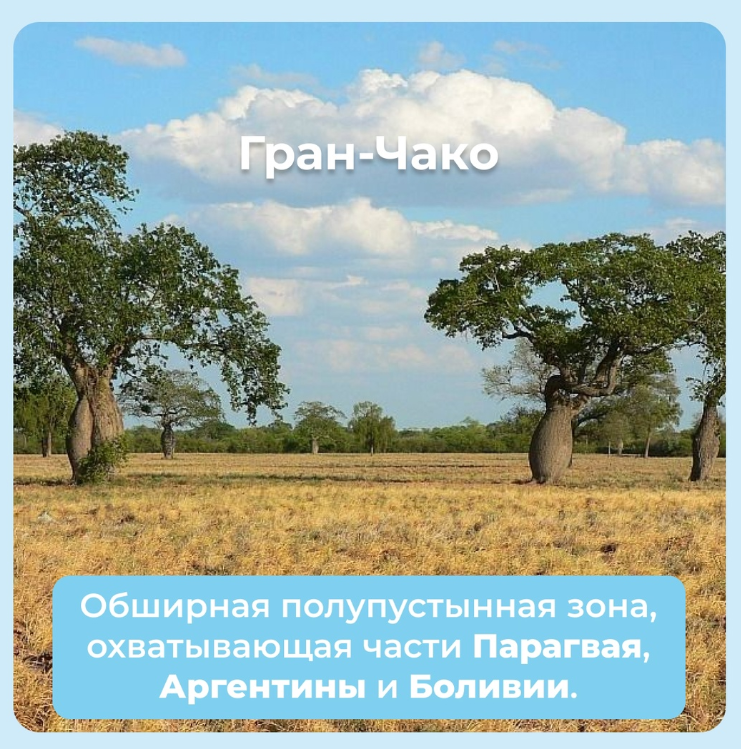 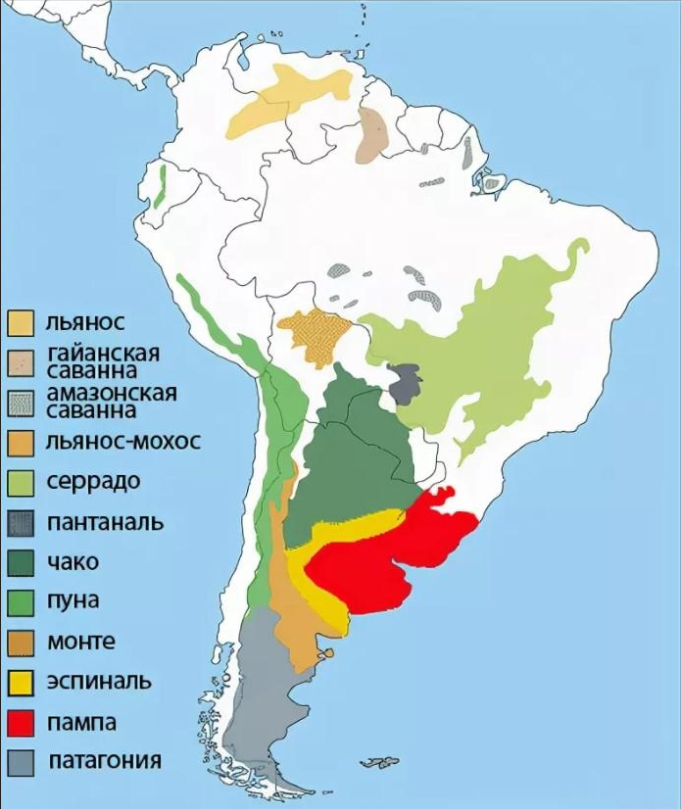 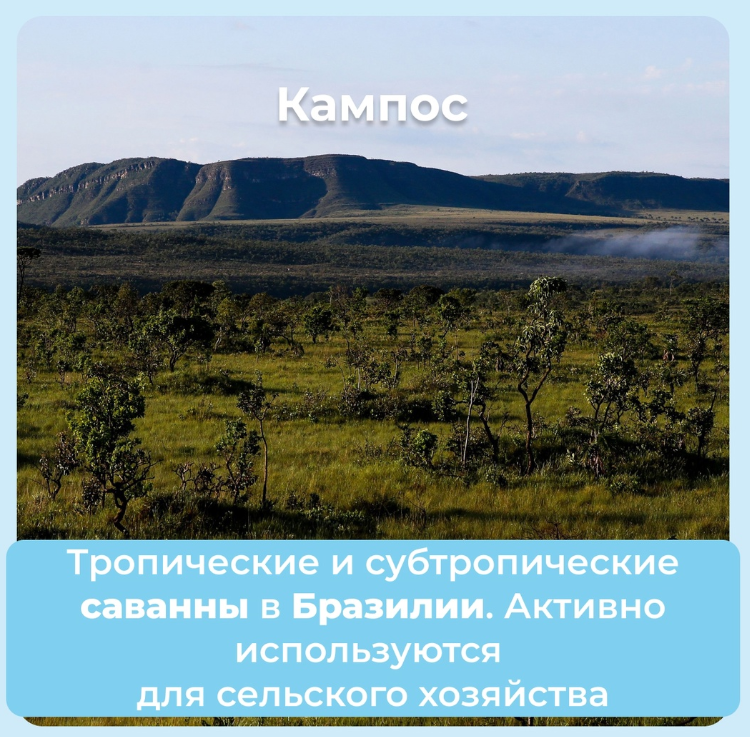 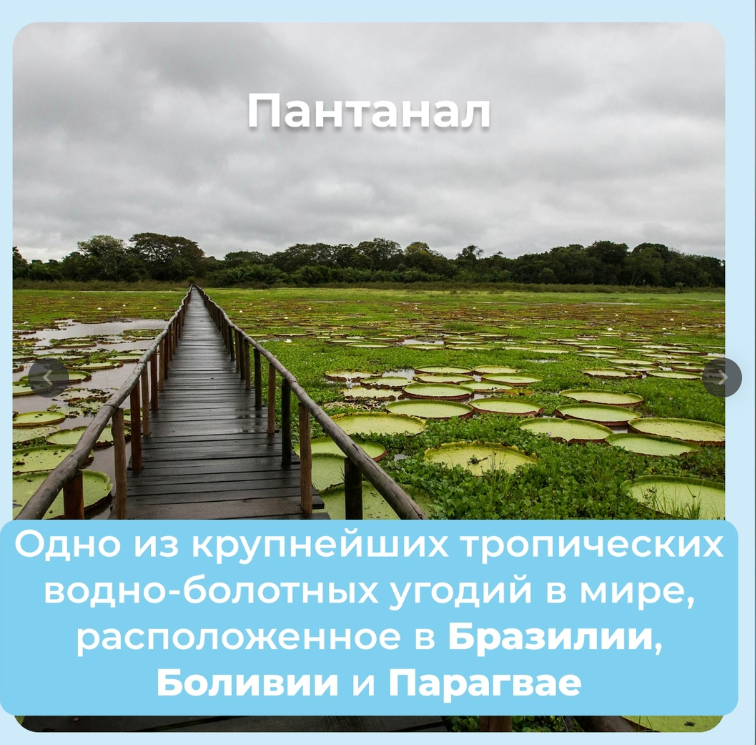 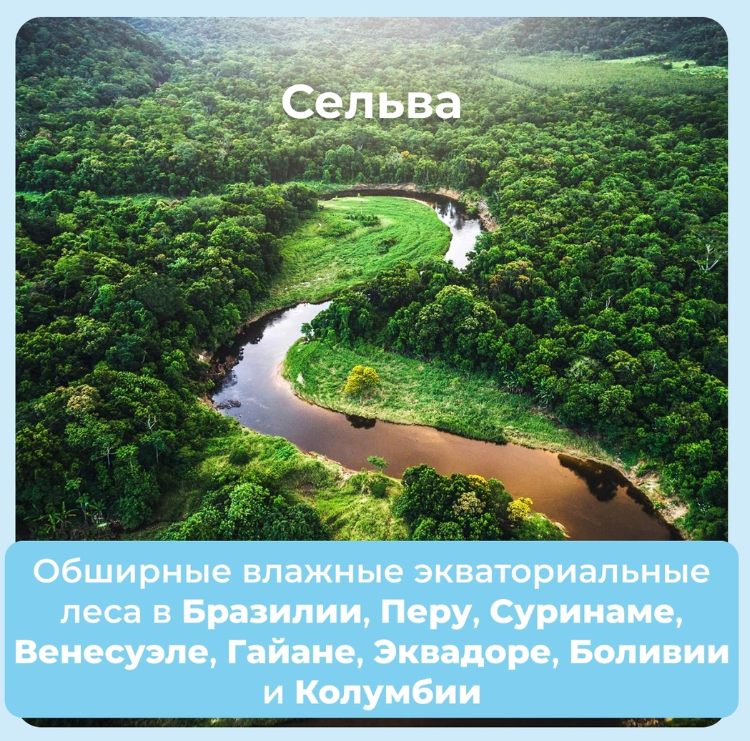